GCRIS
GCRIS, Üniversitemizdeki tüm araştırma çıktılarını aramaya ve keşfetmeye olanak sağlayan, bu çıktıları araştırmacılarla ilişkilendirerek, farklı metriklerle ileri düzey raporlama sunabilen ve kurumsal stratejik kararlara destek veren bir araştırma ve performans değerlendirme bilgi sistemidir. 
Bunun yanında araştırma faaliyetleriyle ilgili her türlü akademik çıktıyı biraraya getiren, düzenleyen, tüm bilim dünyası ile paylaşıma izin veren uluslararası standartlarda bir açık kurumsal akademik arşivdir.
15.05.2025
1
.
Euro Cris ve OpenAIRE gibi açık erişim altyapılarıyla uyumludur.
Google Scholar, Base, unpaywall, Tubitak harman gibi sistemlerle otomatik olarak indexlenmektedir.
Bu özellik kurumun araştırma çıktılarının ve araştırmacılarının görünürlüğünü artırmaktadır.
15.05.2025
2
Ana Sayfada
Yıllara göre araştırma çıktı sayısı
Atıf sayılarına göre araştırmacıların dağılımı
Q değerlerine göre kurum yayınlarının dağılımını gösteren grafikler yer alıyor
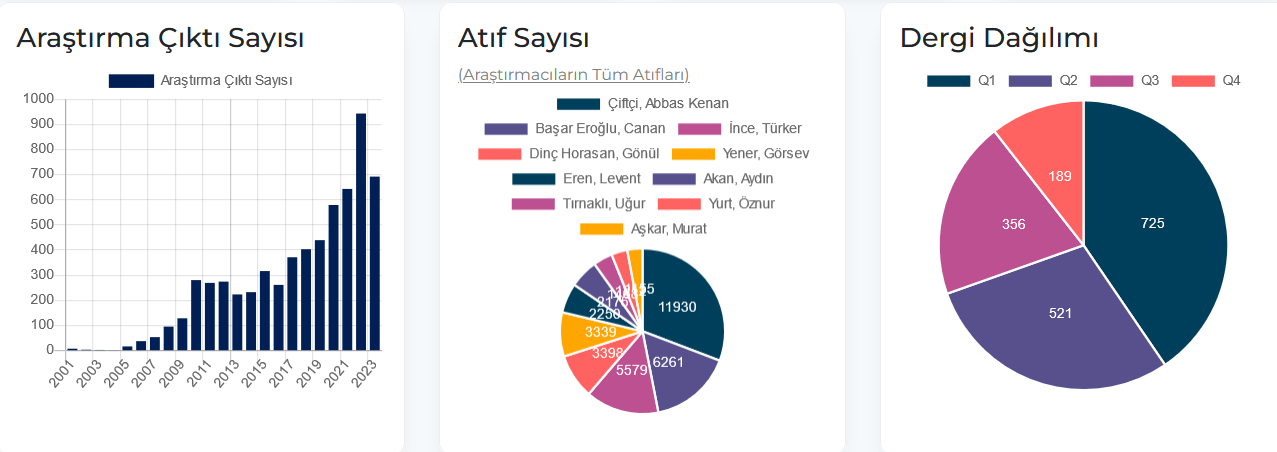 15.05.2025
3
Ana sayfadaEn çok görüntülenen, En çok indirilen, Güncel gönderiler yer almaktadır.
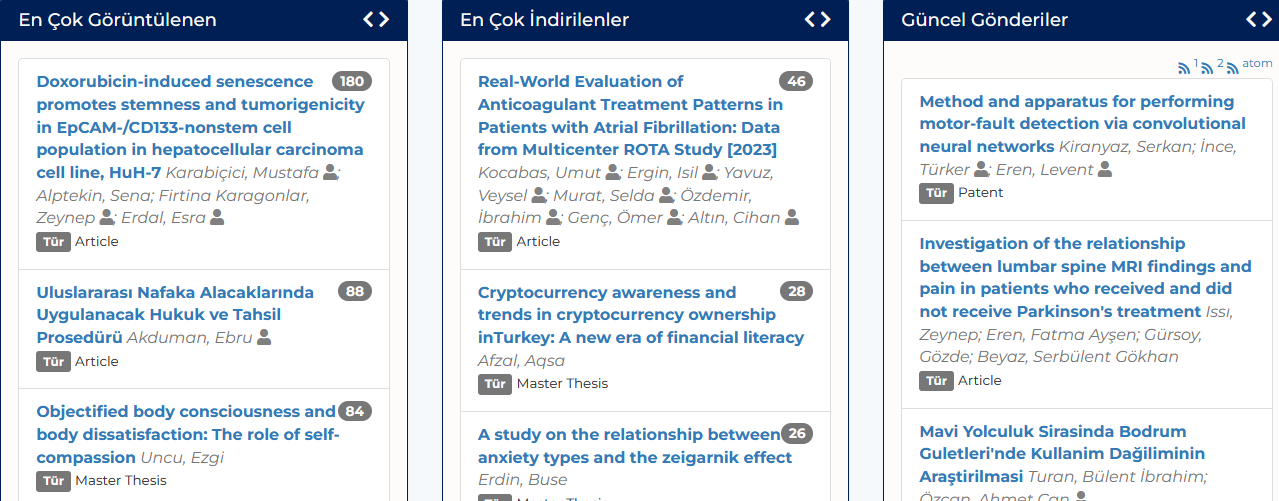 15.05.2025
4
4 Modül yer almaktadır.
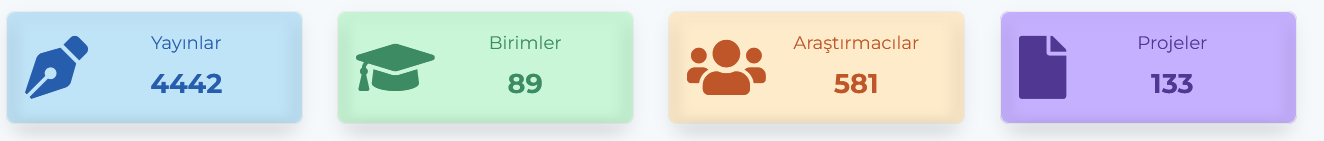 1- Yayınlar Modülü: Kuruma ait tüm yayınlar için çeşitli keşfetme seçenekleri sunmaktadır. 
Arama kutucuğu kullanılarak farklı metriklerle yayın araması yapılabilir.
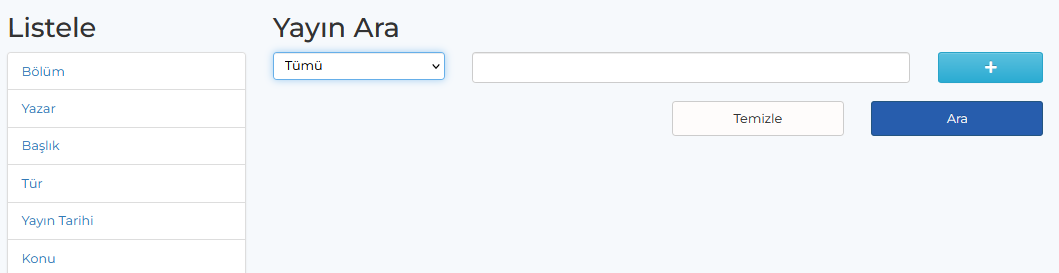 15.05.2025
5
Arama kutucuğundan arama dışında Hızlı keşif olanağıyla yazarlara, konulara, tarih aralığı ve türlere göre yayın listelerine kolayca erişilebilmektedir.
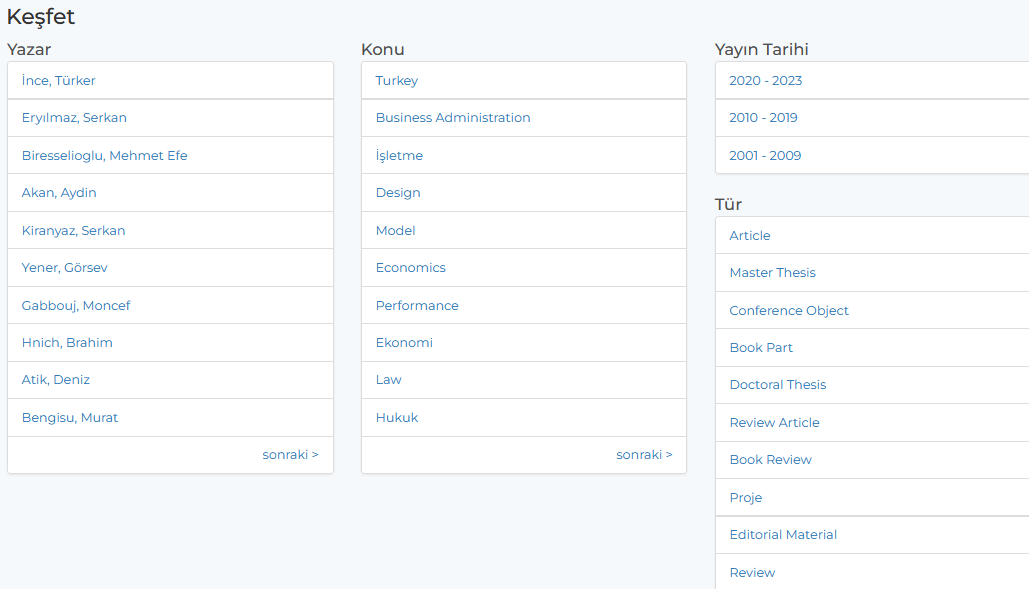 Makaleye tıklayınca
15.05.2025
6
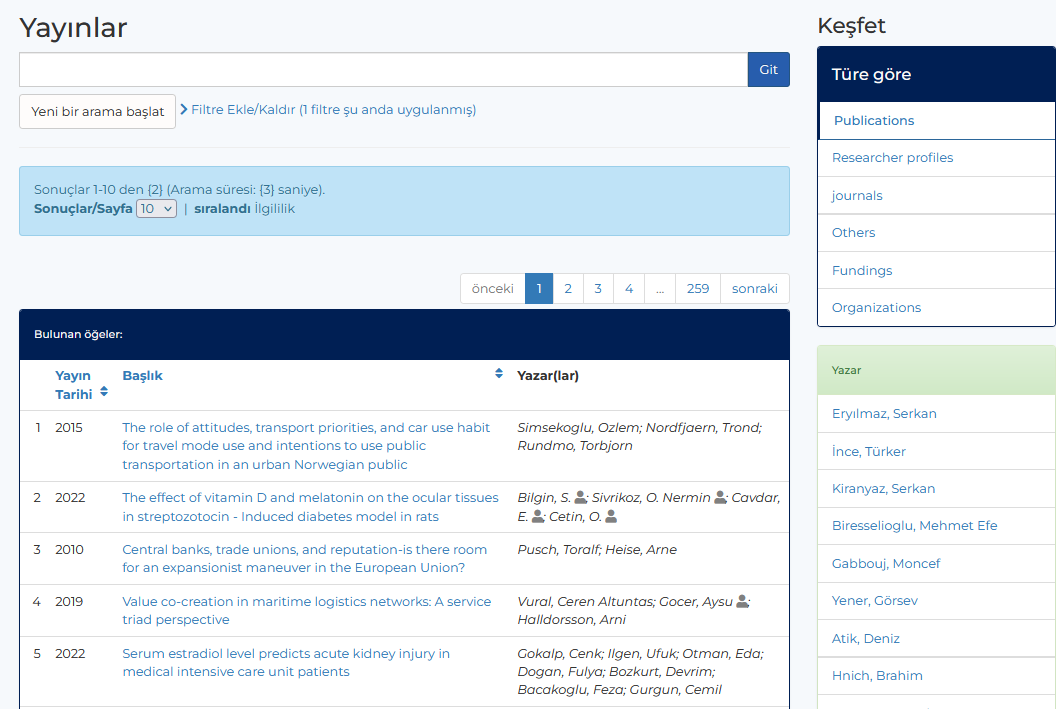 .
Makale ayrıntısını görmek için
15.05.2025
7
WOS ve SCOPUS’dan gelen atıf sayıları, makalenin sistem içindeki görüntülenme ve indirilme sayıları, Google scholar linki ve altmetrik bilgileri yer almaktadır.
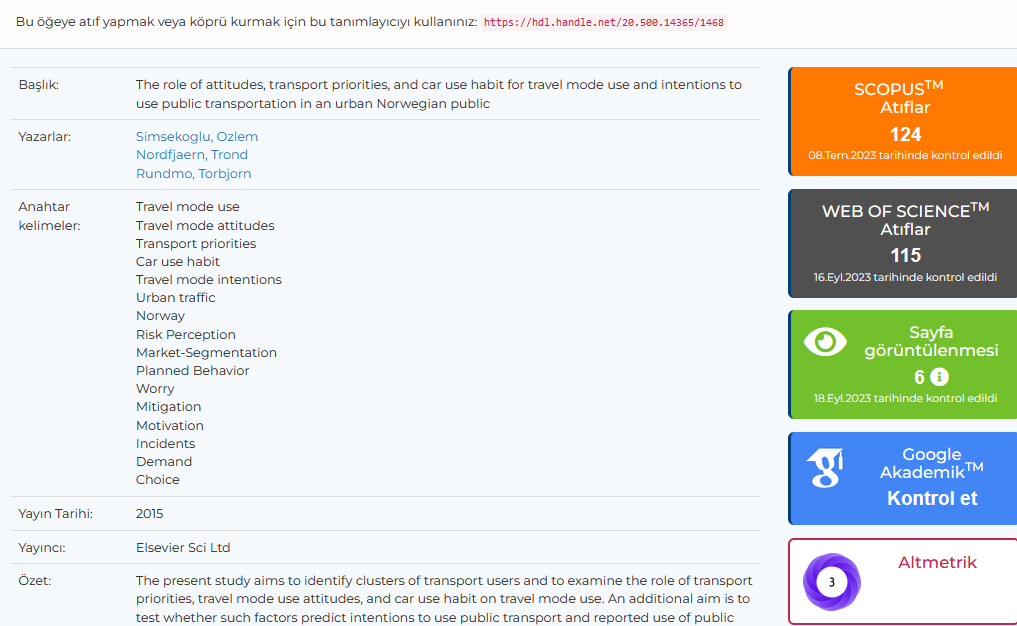 15.05.2025
8
2- Araştırmacılar Modülü
Kurumdaki tüm araştırmacılar isme ya da bölüme göre listelenebilmekte, araştırmacı profilleri incelenebilmektedir.
Arama kutucuğu kullanılarak da çeşitli metriklerle arama yapılabilmektedir.
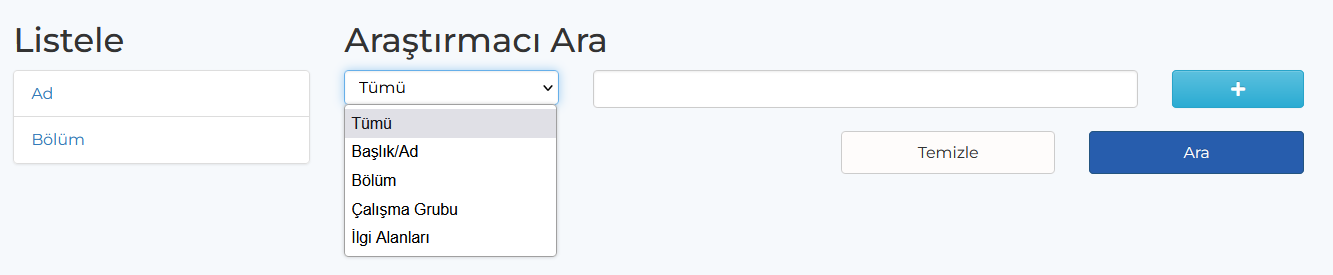 15.05.2025
9
Araştırmacı profili
Araştırmacı profillerinde araştırmacıya ait yayın ve atıf sayıları, SKH hedefleri raporu puanı, h index, alan ağırlıklı atıf etkisi gibi bibliyometrik bilgilere erişilebilmektedir.
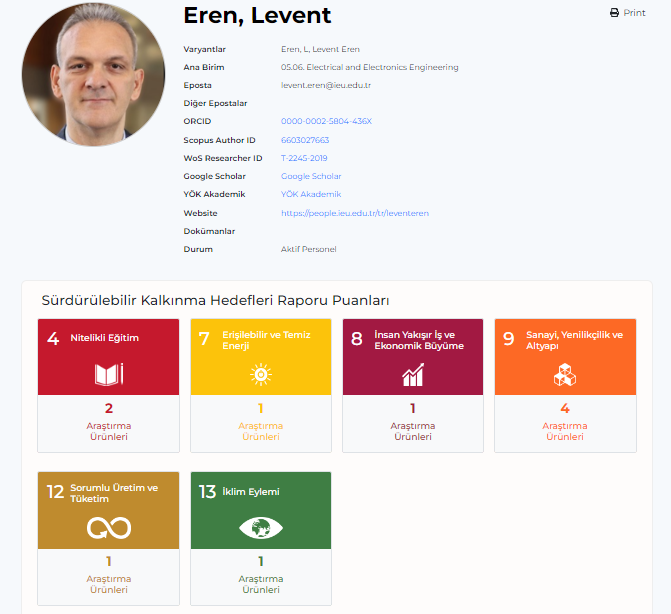 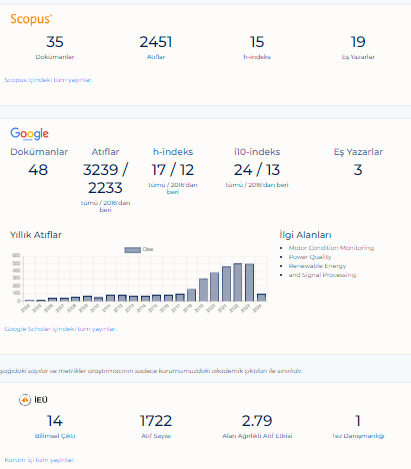 15.05.2025
10
Araştırmacı profili
Yetkinlik bulutu, Tez danışmanlıkları, Google analitik ziyaretçi trafiği bilgileri vb.
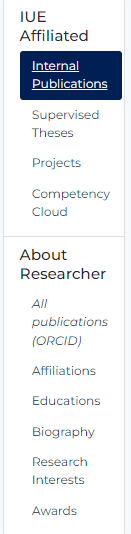 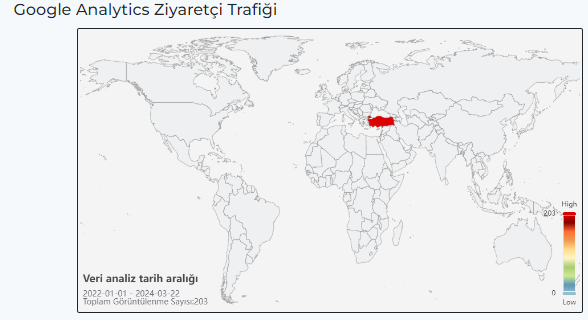 15.05.2025
11
Araştırmacı profilinde yayınlar türlerine göre filtrelenebilir Yayın tarihi, atıf sayısı, dergilerin Q değerine erişilebilir
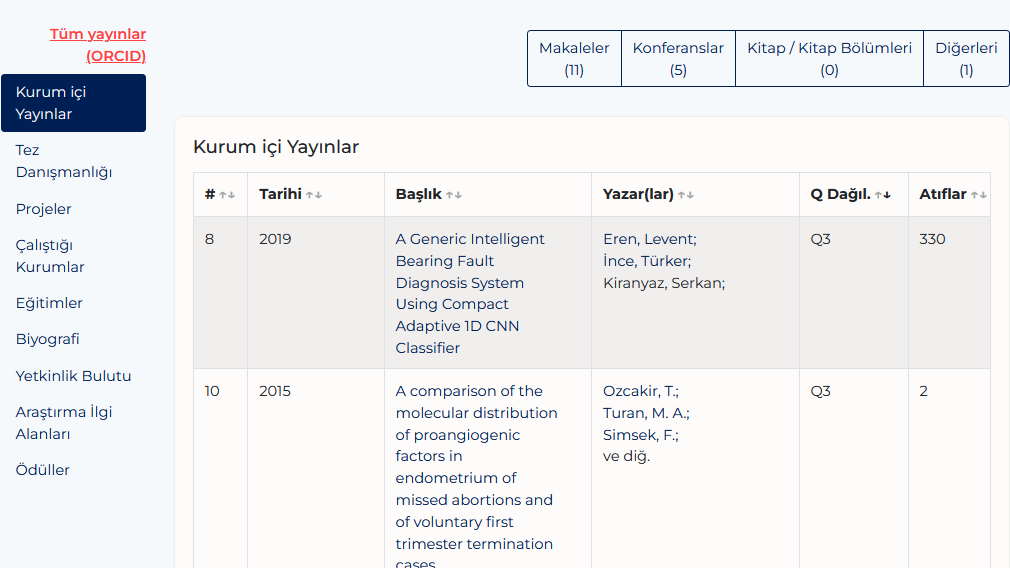 15.05.2025
12
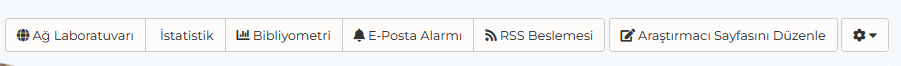 Bibliyometriden araştırmacının tüm bilimsel çıktıları incelenebilmektedir.
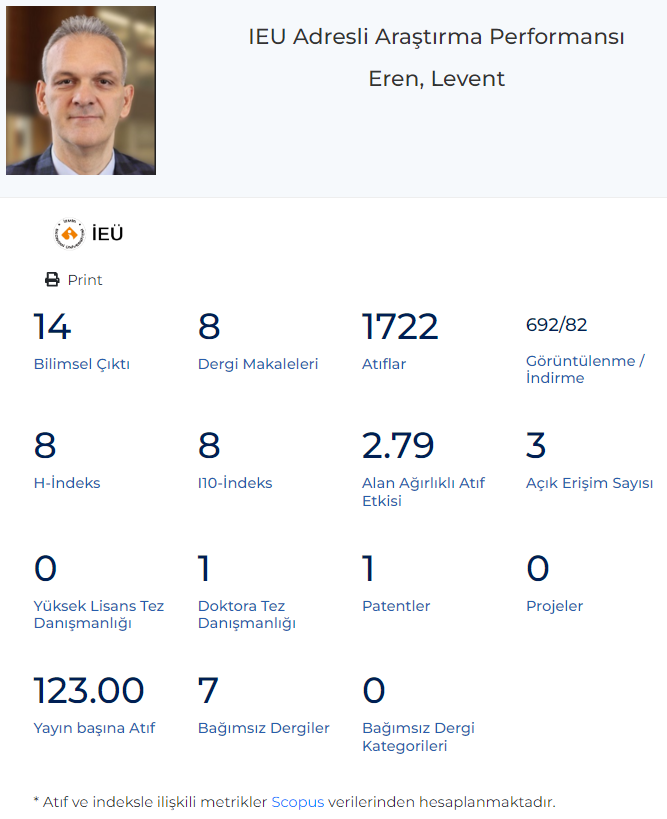 15.05.2025
13
3-Birimler Modülü
Bölüm bazlı inceleme imkanı sunulmaktadır.
Tüm bölümler listelenmekte ya da arama kutucuğu ile bölüm bazlı arama yapılabilmektedir.
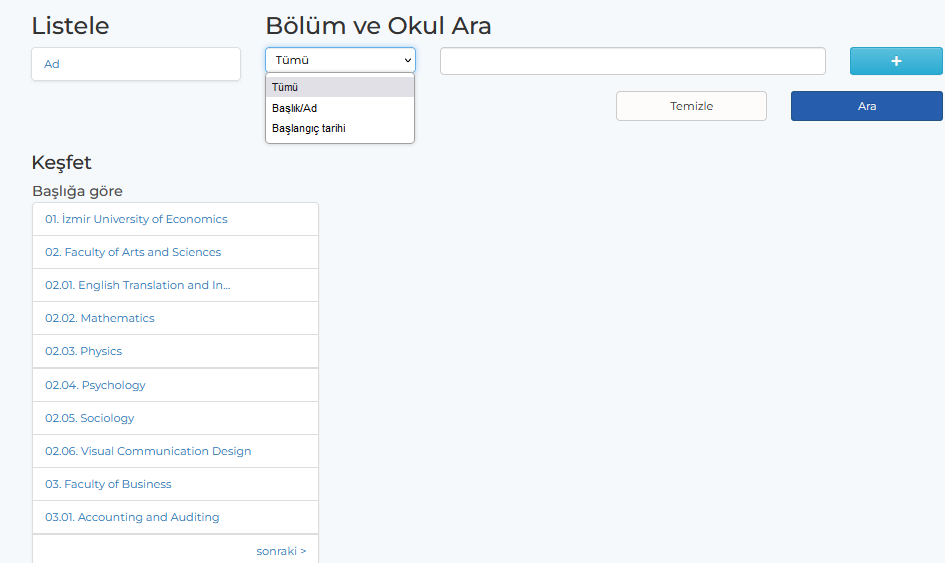 15.05.2025
14
Bibliyometri butonuna tıklandığında araştırmacı profilinde gördüğümüz tüm grafik ve listelere bölüm bazlı olarak erişilebilmektedir.
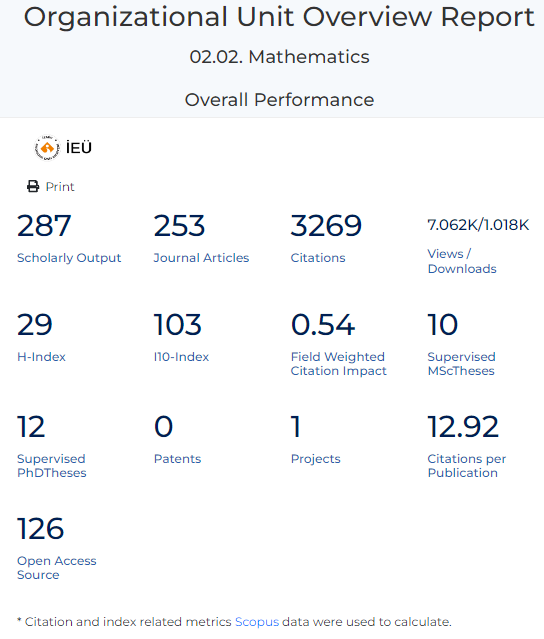 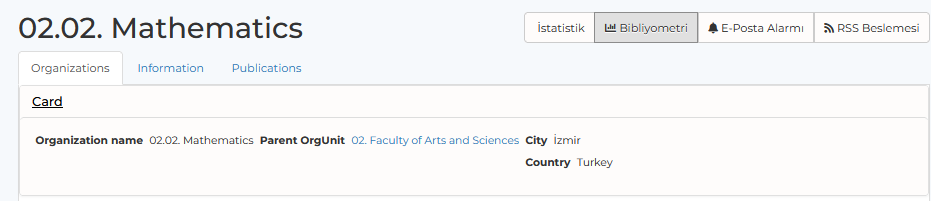 15.05.2025
15
4-Projeler Modülü
GCRIS sadece yayınları değil, üniversitenin tüm ekosistemini bünyesinde barındıran projeler, ekipmanlar, ödüller, veri setleri gibi farklı türdeki araştırma bileşenlerini içermektedir.
Yıllara göre proje sayıları ve proje ile ilişkili yayınlar keşfedilerek incelenebilmektedir.
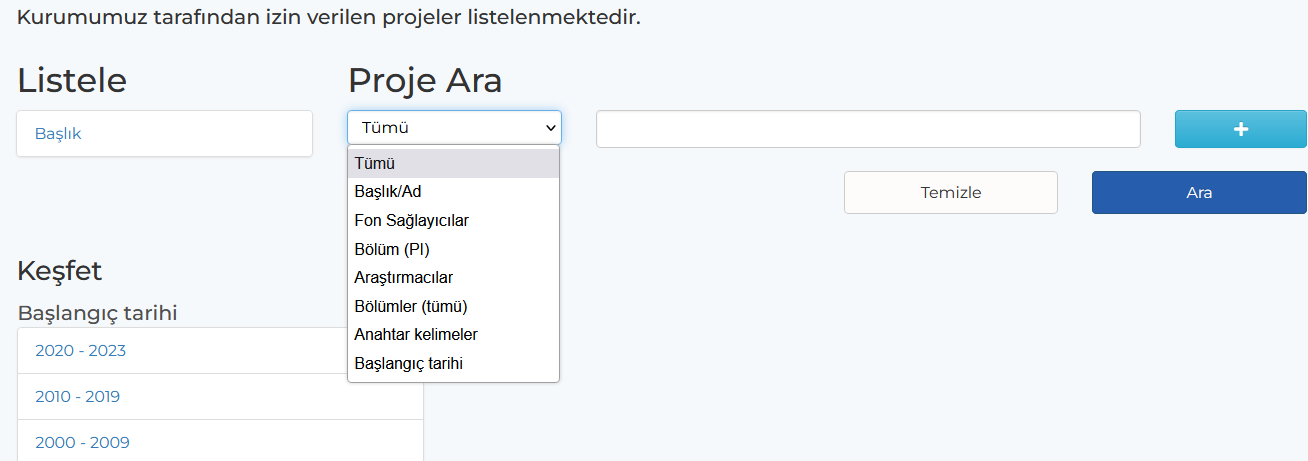 15.05.2025
16
Raporlar menüsü altında kurumun bilimsel çıktılarına ait genel grafiklere erişilebilmekte, yurt içi ve yurt dışı üniversiteler arasında karşılaştırmalar yapılabilmektedir
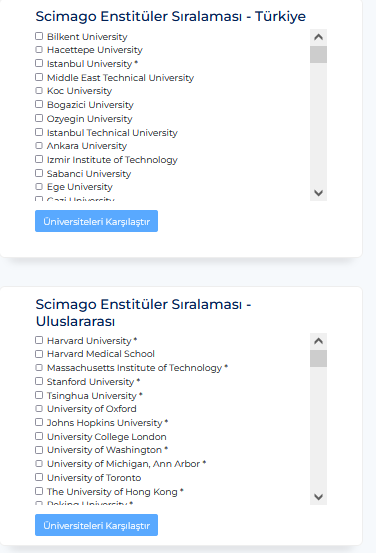 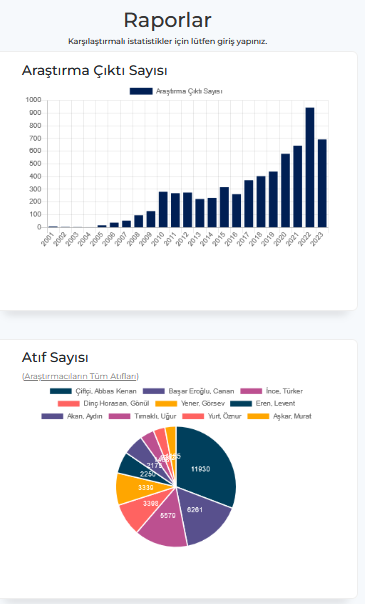 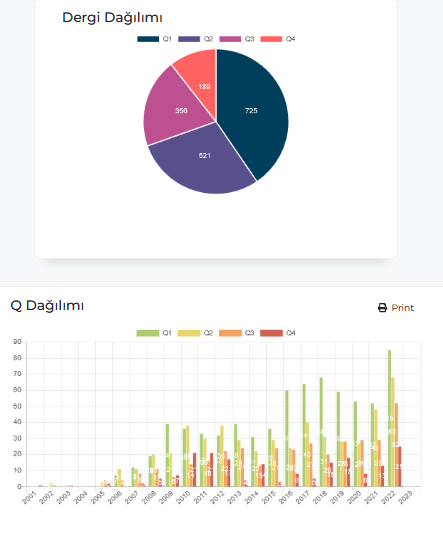 15.05.2025
17
.
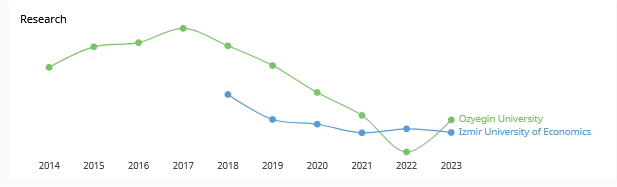 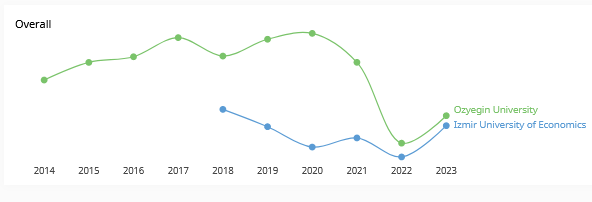 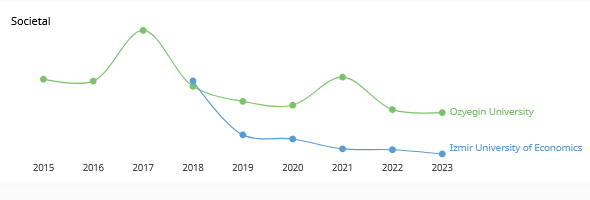 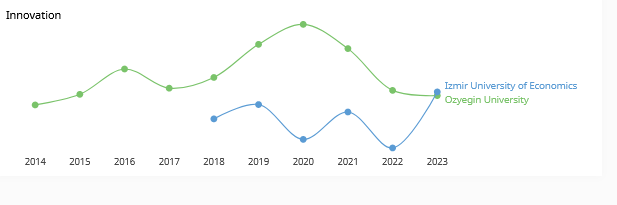 15.05.2025
18
.
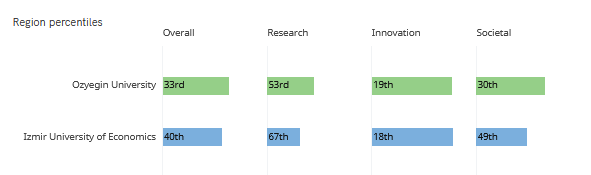 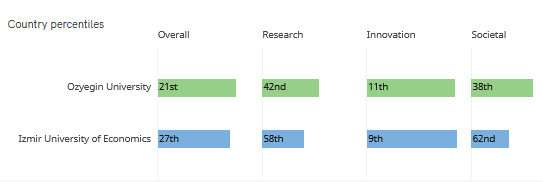 15.05.2025
19
Raporlar menüsünde GCRIS veritabanına giriş yapılması koşuluyla
Yayın sayıları, yüksek lisans ve doktora tez sayıları bölüm bazlı olarak kolayca karşılaştırılabilir.
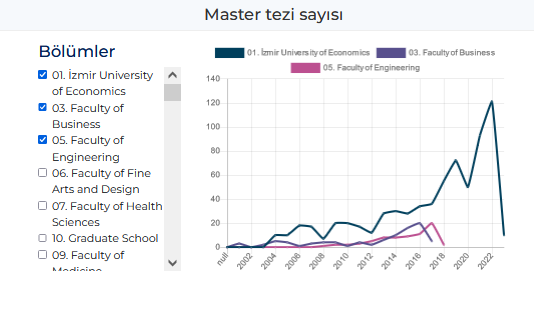 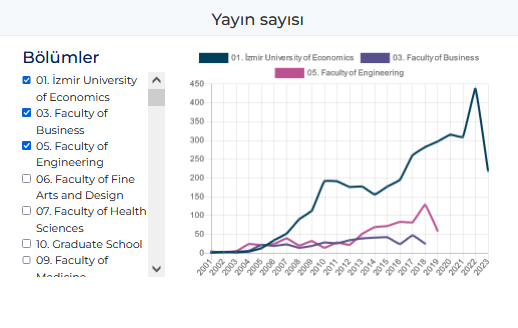 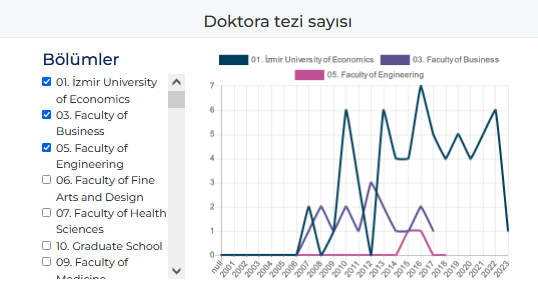 15.05.2025
20
Sistemde kurumsal stratejik planların oluşturulması ve yönetimsel kararların alınabilmesine destek veren ileri düzey raporlar modülü bulunmakta ve raporlar oluşturulmaktadır.
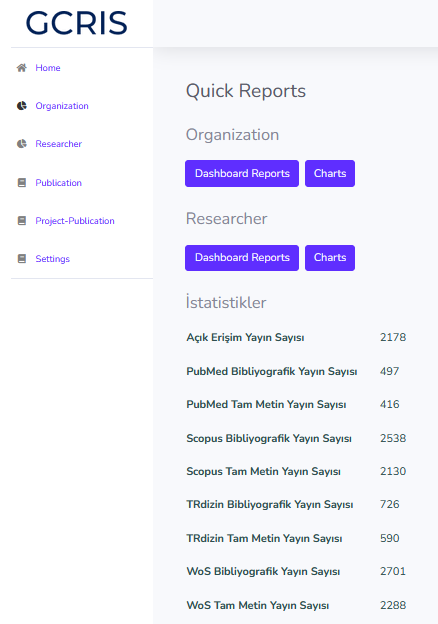 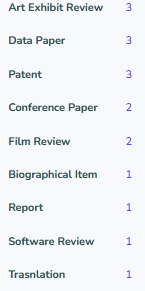 15.05.2025
21
GCRIS veri tabanının Üniversite genelinde kullanımının sağlanması için sizlerin desteği ile akademisyen / araştırmacı profil yüzdelerinin geliştirilmesi ve zenginleştirilmesi gerekmektedir.Ayrıca WoS, Scopus, TRDizin ve PubMed indeksleri dışındaki İEÜ adresli yayınların sisteme eklenmesi gerekmektedir.
15.05.2025
22